PERCORSO FORMATIVO 
PER DOCENTI TUTOR






ANNO SCOLASTICO  2017/2018
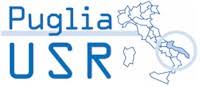 CHI  È IL DOCENTE  TUTOR?
È un docente designato/individuato dal dirigente scolastico, all’inizio di ogni anno scolastico, sentito il parere del Collegio dei docenti (per un massimo di tre docenti neo-assunti).




(art. 12, comma 1,  D.M. 850/2015)
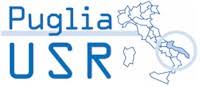 CRITERI PRIORITARI PER LA DESIGNAZIONE
Possesso di uno o più titoli previsti dall’allegato A, tabella 1 del DM 11.11.2011;

possesso di  adeguate competenze culturali, comprovate esperienze didattiche, attitudini a svolgere funzioni di tutoraggio, counseling, supervisione professionale. 
    


 (art. 12, comma 3,  D.M. 850/2015)
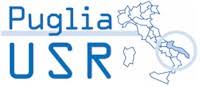 QUAL È LA FUNZIONE DEL
 DOCENTE TUTOR ?
Accoglie il neo-assunto nella comunità professionale;

favorisce la sua partecipazione ai diversi momenti della vita  collegiale della scuola;

esercita ogni utile forma di  ascolto, consulenza, collaborazione per migliorare la qualità e l’efficacia dell’insegnamento.

 (art. 12, comma 4,  D. M. 850/2015)
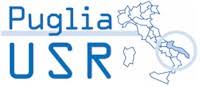 QUAL È LA FUNZIONE DEL
 DOCENTE TUTOR ?
La funzione di tutor si esplica altresì nella predisposizione di momenti di reciproca osservazione in classe di cui all’art. 9. La collaborazione può esplicarsi anche nell’elaborazione, sperimentazione, validazione di risorse didattiche e unità di apprendimento.


 (art. 12, comma 4,  D. M. 850/2015)
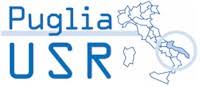 IL TUTOR ACCOGLIENTE 
COME MEDIATORE DI SIGNIFICATO
La figura del tutor, cioè di un insegnante di ruolo esperto che si rende disponibile ad accompagnare un insegnante novizio, diviene un elemento centrale in tutti i corsi di induction. […] (Saffold, 2003).


Mangione G.R., Pettenati M.C., Rosa A. (2016). Anno di formazione e prova: analisi del modello italiano alla luce della letteratura scientifica e delle esperienze internazionali . Form@re  - Open Journal per la formazione in rete
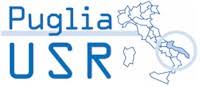 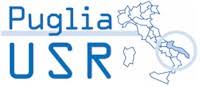 I PROGRAMMI DI INDUCTION
Dalla metà degli anni Novanta ai primi anni del Duemila, l’induction è entrata sempre più a far parte di un approccio integrato al fine di fornire supporti, occasioni di sviluppo e momenti di valutazione basati su standard per l’insegnamento e l’apprendimento, e spesso caratterizzandosi da una forte componente di «mentoring» in grado di proporre sfide e traiettorie di cambiamento (Feiman- Nemser, 2001).

Mangione G.R., Pettenati M.C., Rosa A. (2016). Anno di formazione e prova: analisi del modello italiano alla luce della letteratura scientifica e delle esperienze internazionali . Form@re  - Open Journal per la formazione in rete
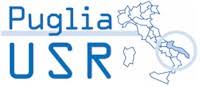 I PROGRAMMI DI INDUCTION
Nella seconda metà degli anni Duemila, un programma di induction è ritenuto funzionale quando si sviluppa all’interno dell’ambiente scolastico e se accompagnato da una politica nazionale di sviluppo professionale del docente. In linea con un «modello di crescita», i nuovi insegnanti sono tenuti a contribuire attivamente allo sviluppo  della scuola, proprio perché essi stessi hanno molto da offrire e intervengono nei cambiamenti e trasformazioni della didattica e del fare scuola (Tickle, 2000). L’induzione di nuovi insegnanti diventa quindi un aspetto del più vasto concetto di comunità di apprendimento della scuola.

Mangione G.R., Pettenati M.C., Rosa A. (2016). Anno di formazione e prova: analisi del modello italiano alla luce della letteratura scientifica e delle esperienze internazionali . Form@re  - Open Journal per la formazione in rete
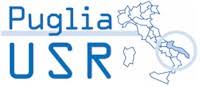 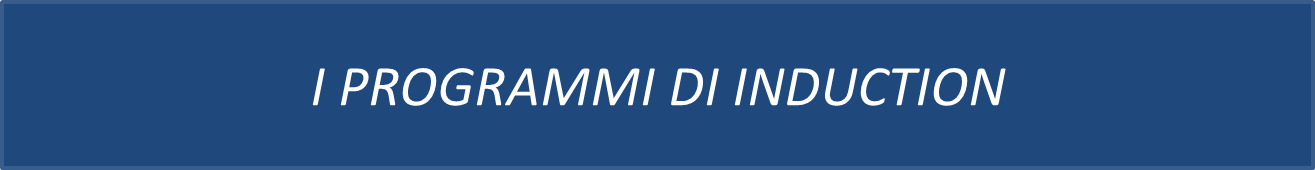 Dal 2010 in poi i percorsi di induction si caratterizzano per un «modello di alternanza» che valorizza la ricorsività tra immersione nelle pratiche e distanziamento riflessivo (Achinstein & Davis, 2014; Buysse & Vanhulle, 2010). Secondo questa visione, l’agire didattico è luogo privilegiato per esplorare l’insegnamento e il raccordare saperi teorici e pratici all’interno della professione (Rossi et al., 2015) che può trovare nei processi di co-esplicitazione tra pari (Vinatier, 2009) sostegni concreti allo sviluppo intenzionale della professionalità (Durand & Horcik, 2012).

Mangione G.R., Pettenati M.C., Rosa A. (2016). Anno di formazione e prova: analisi del modello italiano alla luce della letteratura scientifica e delle esperienze internazionali . Form@re  - Open Journal per la formazione in rete
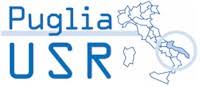 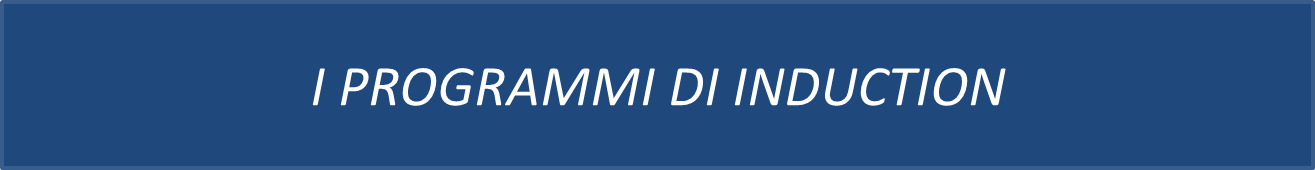 Tale nuova visione viene ripresa dall’esperienza
italiana, in cui la visualizzazione e la riflessione sulle proprie pratiche, accompagnata dal tutor, è la base per un bilancio di competenze e un miglioramento dell’agire didattico.




Mangione G.R., Pettenati M.C., Rosa A. (2016). Anno di formazione e prova: analisi del modello italiano alla luce della letteratura scientifica e delle esperienze internazionali . Form@re  - Open Journal per la formazione in rete
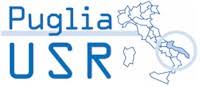 IL TUTOR ACCOGLIENTE 
COME MEDIATORE DI SIGNIFICATO
Il supporto del docente tutor si articola in differenti opportunità di sostegno quali ad esempio: offrire idee di progettazione, strategie didattiche, strumenti di lavoro di gruppo; collaborare alla progettazione delle lezioni; fornire risorse; individuare situazioni tipo o situazioni problema che possano essere oggetto di analisi e di riflessione (Saffold, 2003).





Mangione G.R., Pettenati M.C., Rosa A. (2016). Anno di formazione e prova: analisi del modello italiano alla luce della letteratura scientifica e delle esperienze internazionali . Form@re  - Open Journal per la formazione in rete
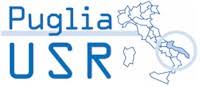 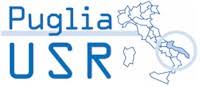 IL TUTOR ACCOGLIENTE 
COME MEDIATORE DI SIGNIFICATO
Le aspettative connesse ad una figura di collega esperto competente e motivato che accompagna i nuovi membri di una comunità professionale a rafforzare le proprie motivazioni e competenze professionali sono molteplici, alcune connesse ad azioni visibili come ad esempio: colloqui, confronti, suggerimenti, fornitura di documenti ed esempi di affiancamento in progetti.
(1 di 2)



Mangione G.R., Pettenati M.C., Rosa A. (2016). Anno di formazione e prova: analisi del modello italiano alla luce della letteratura scientifica e delle esperienze internazionali . Form@re  - Open Journal per la formazione in rete
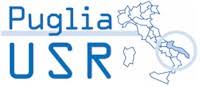 IL TUTOR ACCOGLIENTE 
COME MEDIATORE DI SIGNIFICATO
(2 di 2)
Altre aspettative sono inerenti ad azioni invisibili, insite nella relazione tra docente neo-nominato e tutor quali: ascolto, facilitazione, responsabilizzazione, attivazione, accompagnamento e supporto, autovalutazione realistica, passaggio dal sapere implicito/esplicito e viceversa, scoperta di attività e competenze, loro nominazione, auto riconoscimento e riconoscimento sociale; valorizzazione, apprezzamento; consolidamento dell’identità, self- empowerment e self- efficacy, riflessività e metacognizione, apprendimento e sviluppo, capitalizzazione e transfert, apertura, sviluppo e progettualità (Cerini & Spinosi, 2016).

Magione G.R., Pettenati M.C., Rosa A. (2016). Anno di formazione e prova: analisi del modello italiano alla luce della letteratura scientifica e delle esperienze internazionali . Form@re  - Open Journal per la formazione in rete
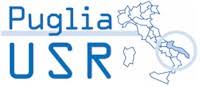 VALORIZZAZIONE E RICONOSCIMENTO DEL RUOLO DEL TUTOR
Per ciò che concerne l’osservazione in classe rimane confermato quanto previsto dall’art.9 del D.M. 850/2015.
In questo quadro, si preannuncia la valorizzazione e il riconoscimento della figura del tutor accogliente che funge da connettore con il lavoro sul campo e si qualifica come “mentor” per gli insegnanti neo-assunti, specie di coloro che si affacciano per la prima volta all’insegnamento. Il profilo del tutor si ispira alle caratteristiche del tutor accogliente nelle esperienze di tirocinio connesse con la formazione iniziale dei docenti (cfr. DM 249/2010) […] 


(nota prot. MIUR AOODGPER 33989 del 02.08.2017)
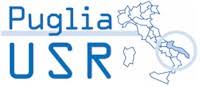 PIATTAFORMA INDIRE PER DOCENTI TUTOR
L’ambiente riservato ai docenti tutor sarà reso disponibile nella primavera del 2018.

Registrazione
Codice fiscale personale
Codice meccanografico dell’Istituto di servizio
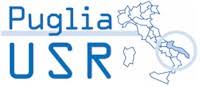 PIATTAFORMA INDIRE PER DOCENTI TUTOR
I docenti tutor potranno scaricare dalla piattaforma il documento relativo allo svolgimento del ruolo di tutor e potranno compilare un questionario per ciascun docente in formazione riguardante le esperienze di tutoraggio svolte.
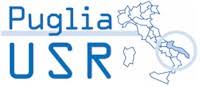 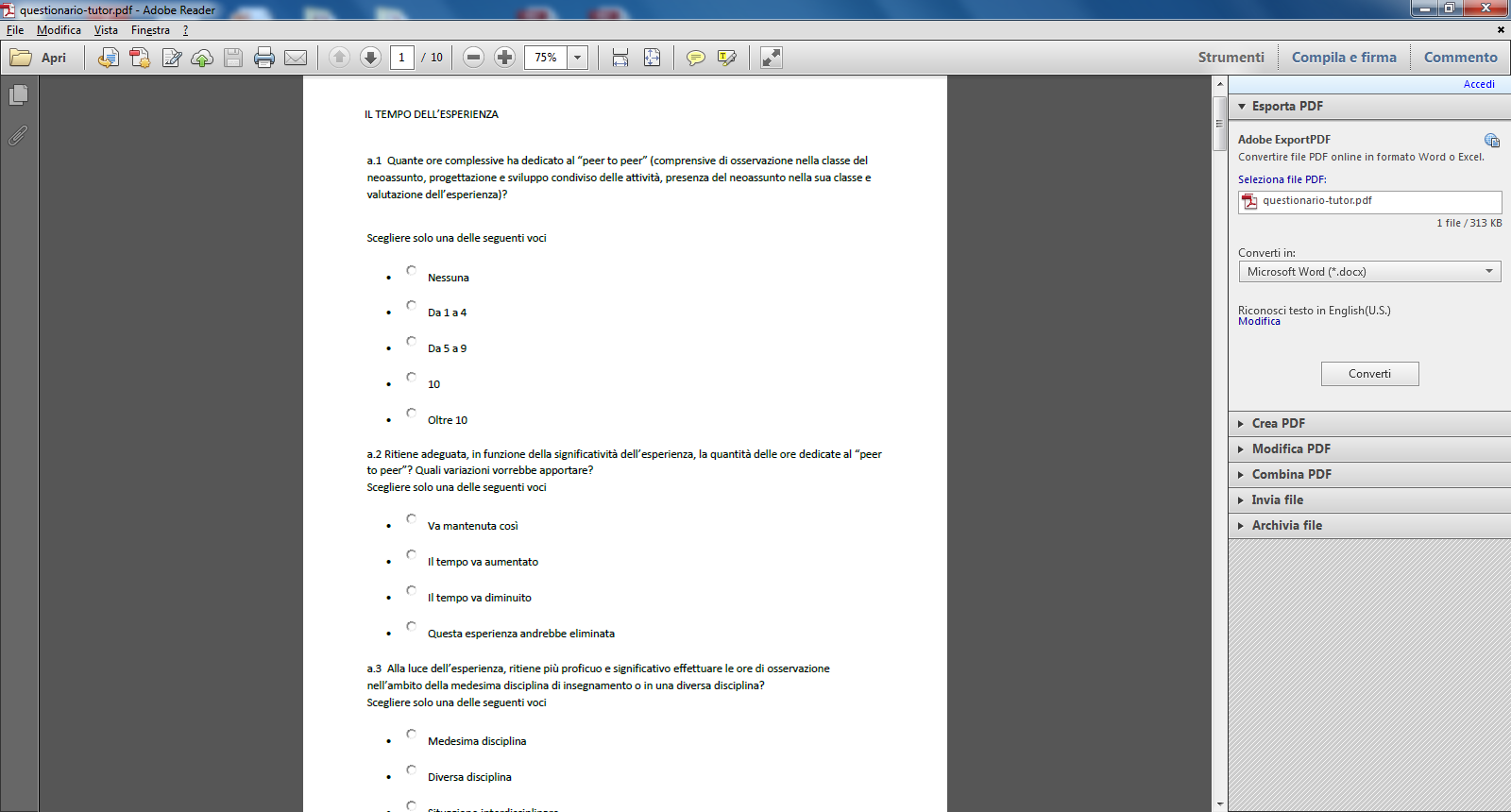 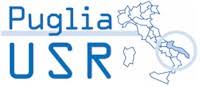 […] il docente neo-assunto redige la propria programmazione annuale, in cui specifica, condividendoli con il tutor, gli esiti di apprendimento attesi, le metodologie didattiche, le strategie inclusive per alunni con bisogni educativi speciali e di sviluppo delle eccellenze, gli strumenti e i criteri di valutazione, che costituiscono complessivamente gli obiettivi dell’azione didattica […]

(art. 4 comma 2 D.M. 850/2015)
IL RUOLO DEL TUTOR: 
LA PROGRAMMAZIONE ANNUALE DEL DOCENTE
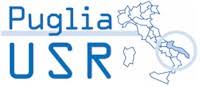 1. Ai fini della personalizzazione delle attività di formazione, anche alla luce delle prime attività didattiche svolte, il docente neo-assunto traccia un primo bilancio di competenze, in forma di autovalutazione strutturata, con la collaborazione del docente tutor. 

2. Il bilancio di competenze, predisposto entro il secondo mese dalla presa di servizio, consente di compiere una analisi critica delle competenze possedute, di delineare i punti da potenziare e di elaborare un progetto di formazione in servizio coerente con la diagnosi compiuta. 





(art. 5 commi 1,2  D.M. 850/2015)
IL BILANCIO INIZIALE DELLE COMPETENZE
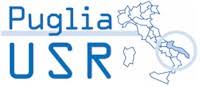 3. Il dirigente scolastico ed il docente neo-assunto, sulla base del bilancio delle competenze, sentito il docente tutor e tenuto conto dei bisogni della scuola, stabiliscono, con un apposito patto per lo sviluppo professionale, gli obiettivi di sviluppo delle competenze di natura culturale, disciplinare, didattico-metodologica e relazionale, da raggiungere attraverso le attività formative di cui all’articolo 6 e la partecipazione ad attività formative attivate dall’istituzione scolastica o da reti di scuole, nonché l’utilizzo eventuale delle risorse della Carta di cui all’articolo 1, comma 121, della Legge.

(art.5, comma 3, D.M. 850/2015)
IL PATTO PER LO SVILUPPO PROFESSIONALE
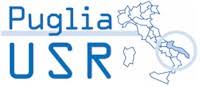 ATTIVITÀ
di peer to peer



(nota prot. MIUR AOODGPER 33989 del 02.08.2017)
VALORIZZAZIONE E RICONOSCIMENTO DEL RUOLO DEL TUTOR
PROGETTAZIONE
 
OSSERVAZIONE 

DOCUMENTAZIONE
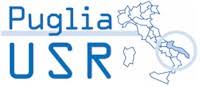 PROGETTAZIONE
Sono da concordare:
tempi e modalità della presenza in classe;
strumenti utilizzabili;
forme di gestione dell’attività: modalità di coinvolgimento degli alunni, strategie per l’inclusione, scelta delle risorse didattiche…
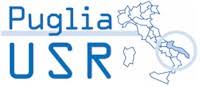 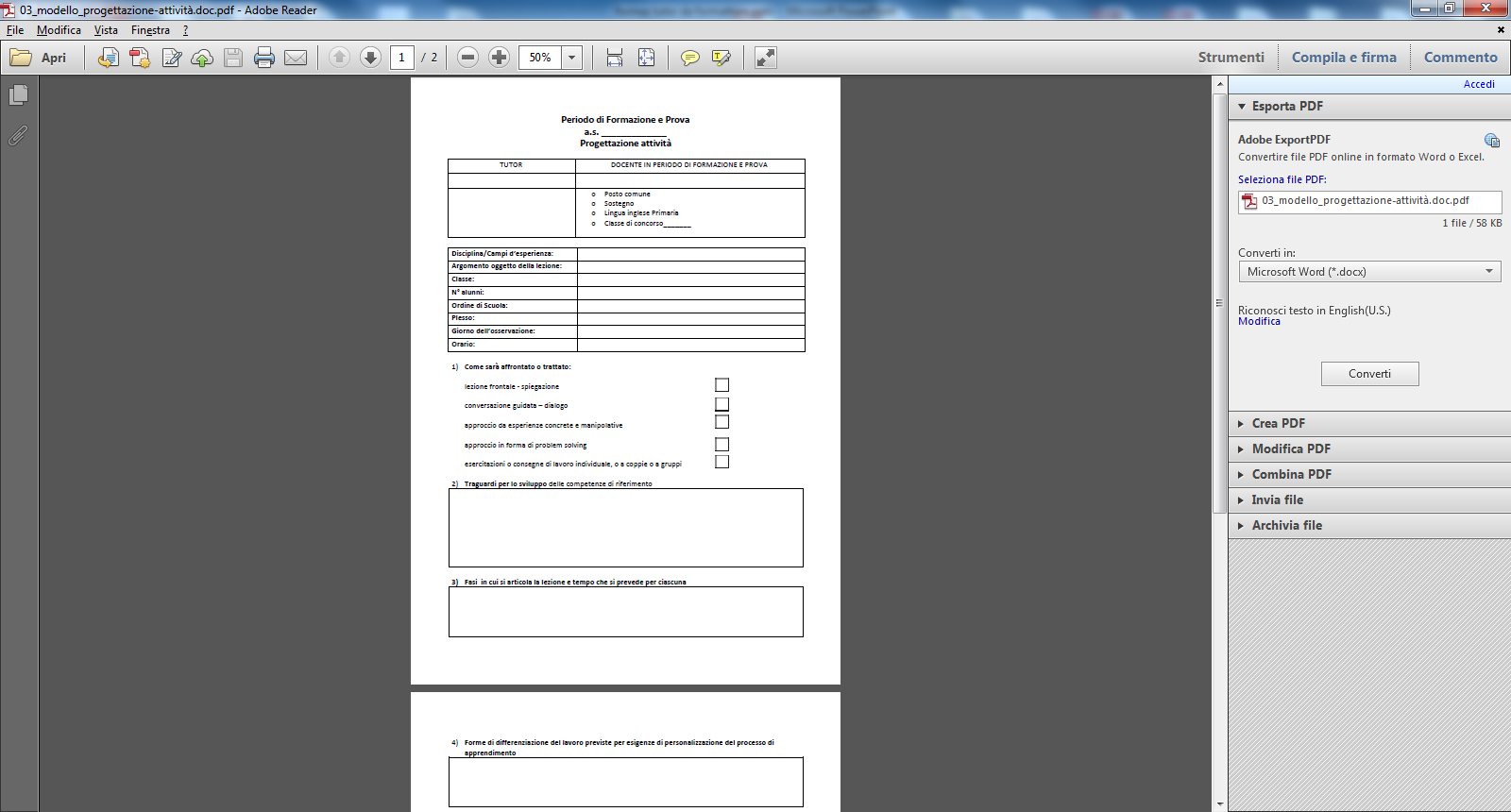 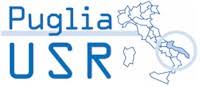 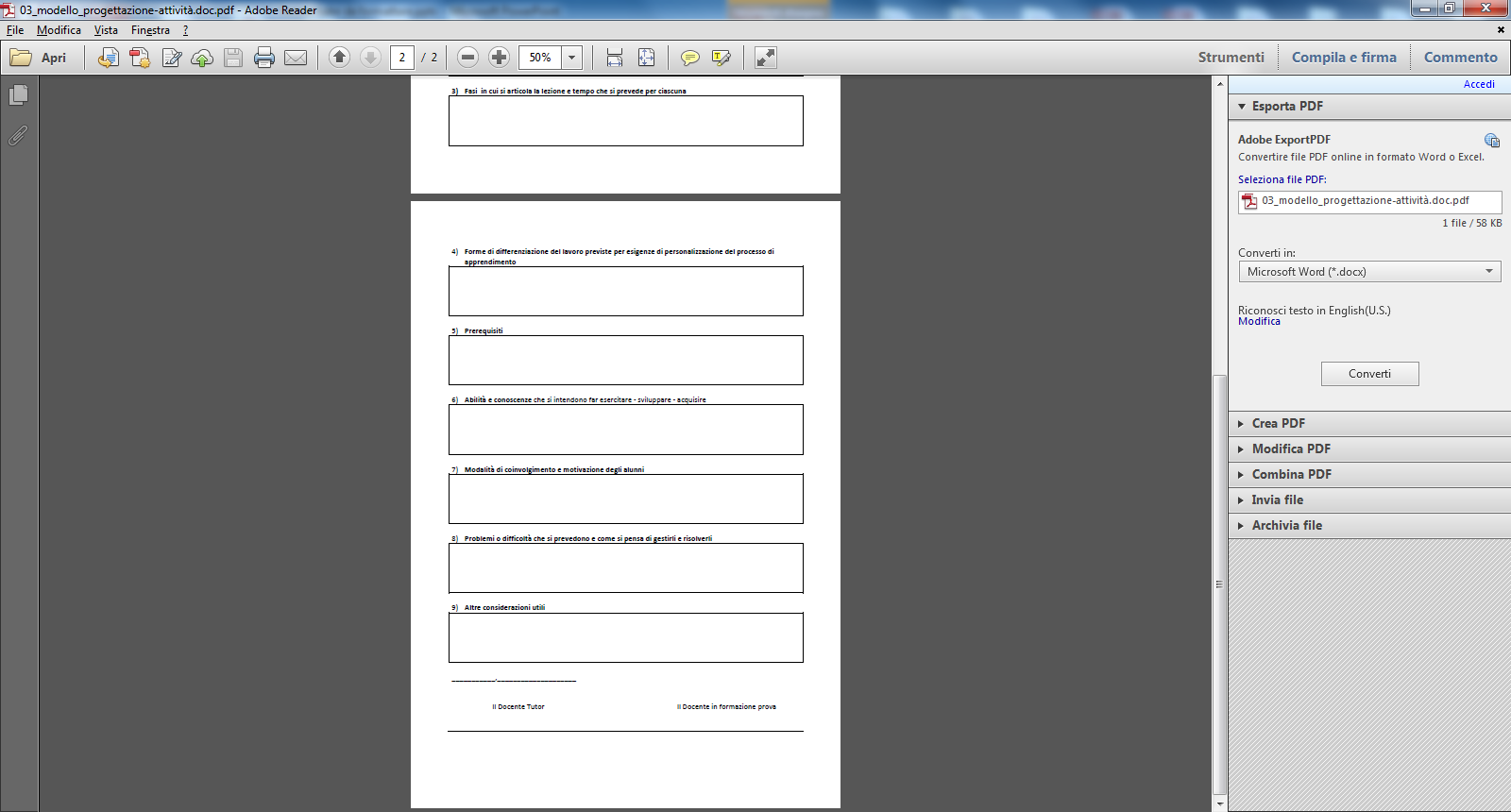 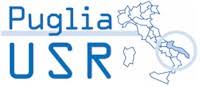 DOCUMENTAZIONE DI N. 2 ATTIVITÀ DIDATTICHE
ATTIVITÀ 1

Documentare e riflettere su un’attività progettata in autonomia dal docente, svolta nella prima parte dell’anno di prova
ATTIVITÀ 2

Documentare un’attività progettata con la collaborazione del tutor e che abbia per oggetto quanto appreso in uno dei  laboratori formativi
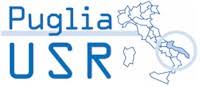 OSSERVAZIONE
(art. 9 D.M. 850/2015
È FINALIZZATA
alla riflessione condivisa sugli aspetti salienti dell’azione d’insegnamento
al  miglioramento delle pratiche didattiche
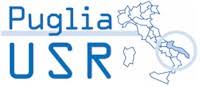 (art. 9 D.M. 850/2015)
OSSERVAZIONE
È FOCALIZZATA
sul sostegno alle  motivazioni degli allievi
sulle modalità di conduzione delle attività e delle lezioni
sulla costruzione di climi positivi e motivanti
sulla modalità di verifica formativa degli apprendimenti
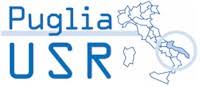 OSSERVAZIONE
Le sequenze di osservazione sono oggetto di:
Progettazione preventiva
Successivo confronto e rielaborazione con il tutor
Specifica relazione del docente neo-assunto
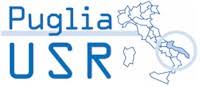 OSSERVAZIONE
3. In relazione al patto di sviluppo professionale di cui all’art.5 possono essere programmati, a cura del dirigente scolastico, ulteriori momenti di osservazione in classe con altri docenti.
(art. 9 D.M. 850/2015)
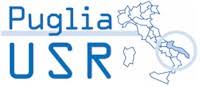 OSSERVAZIONE
Il docente tutor compila una griglia di osservazione contenente descrizioni di comportamenti e azioni.
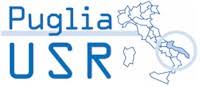 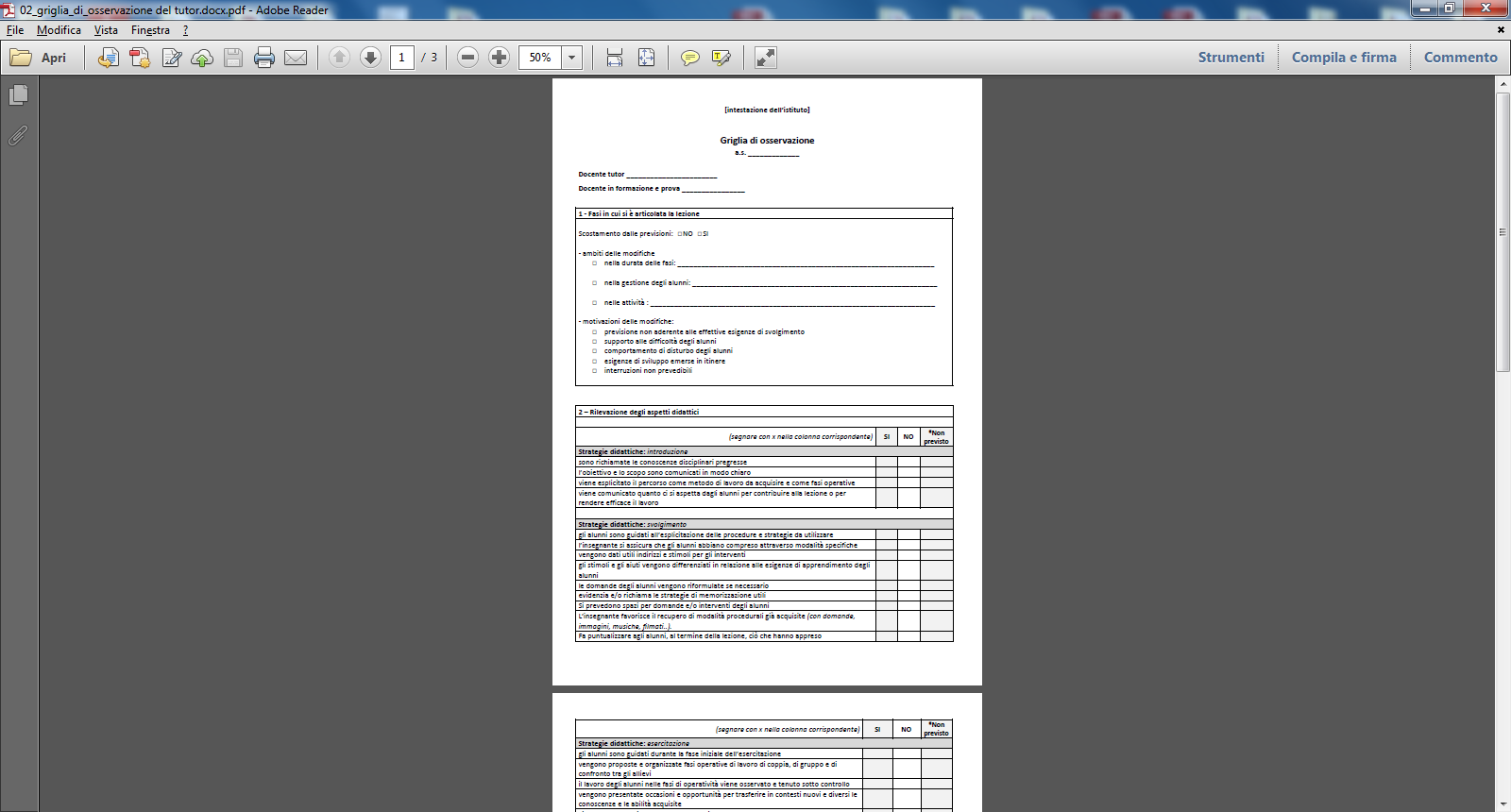 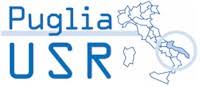 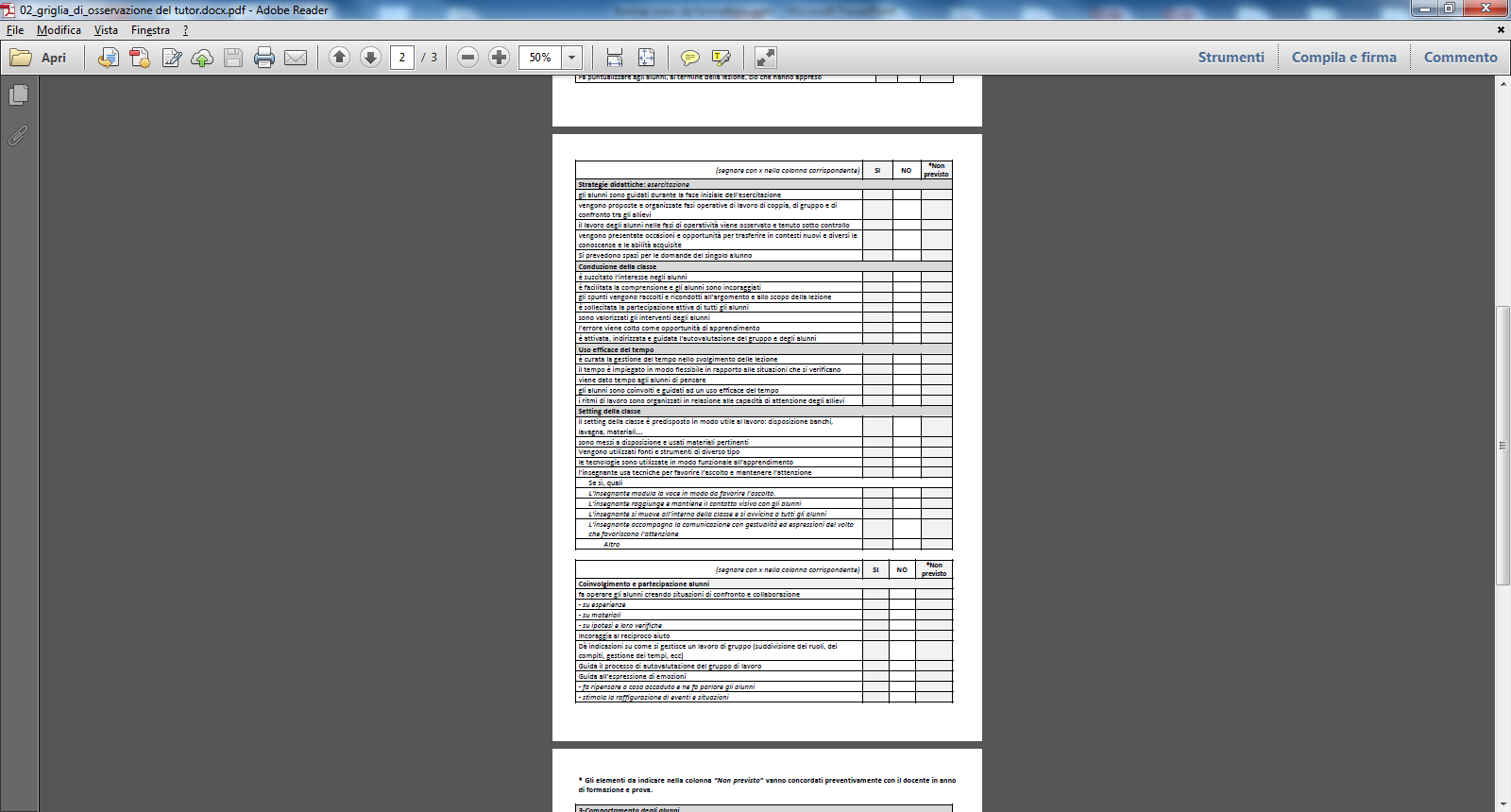 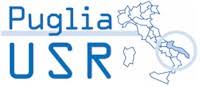 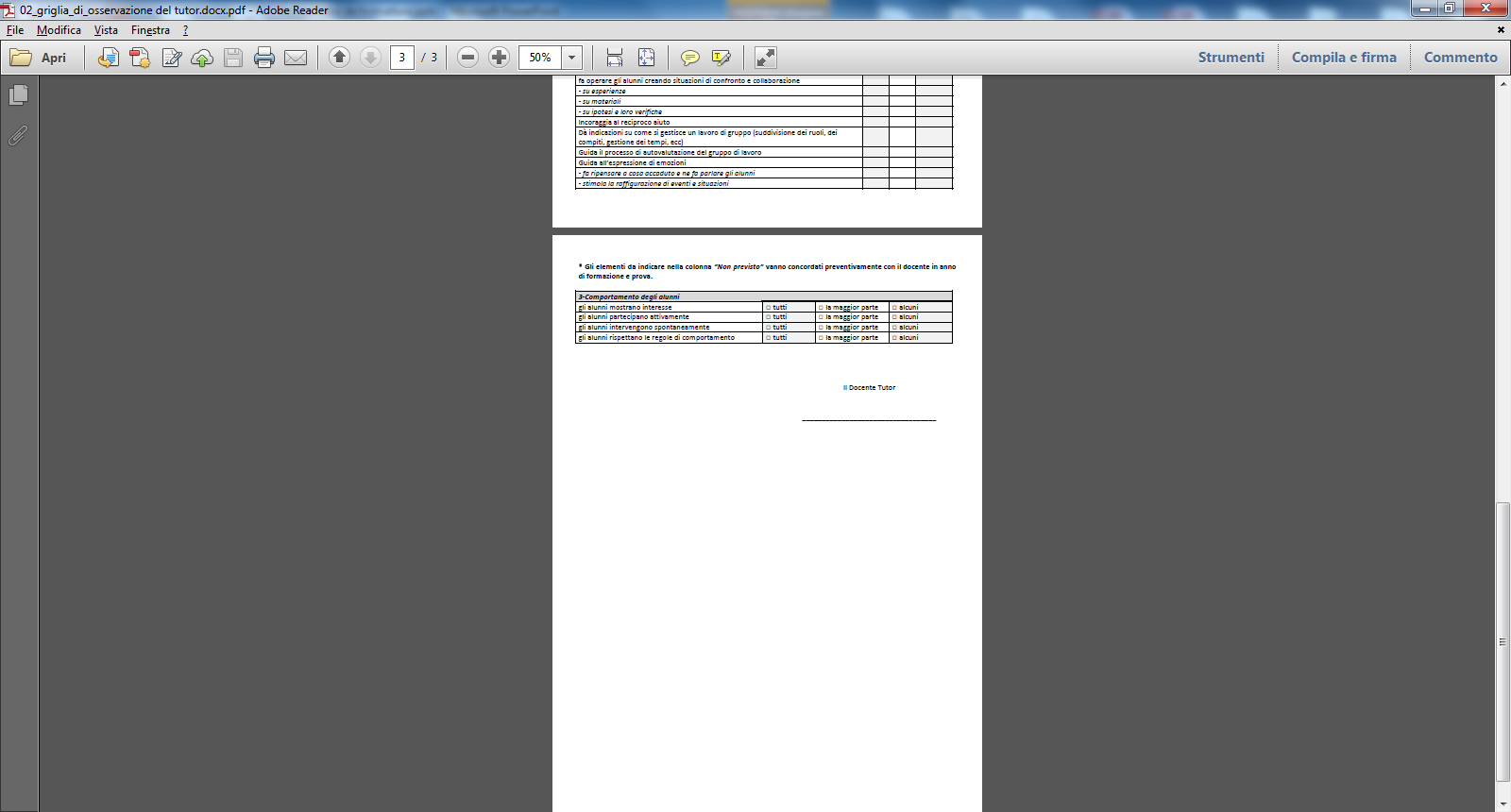 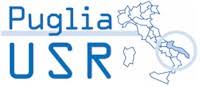 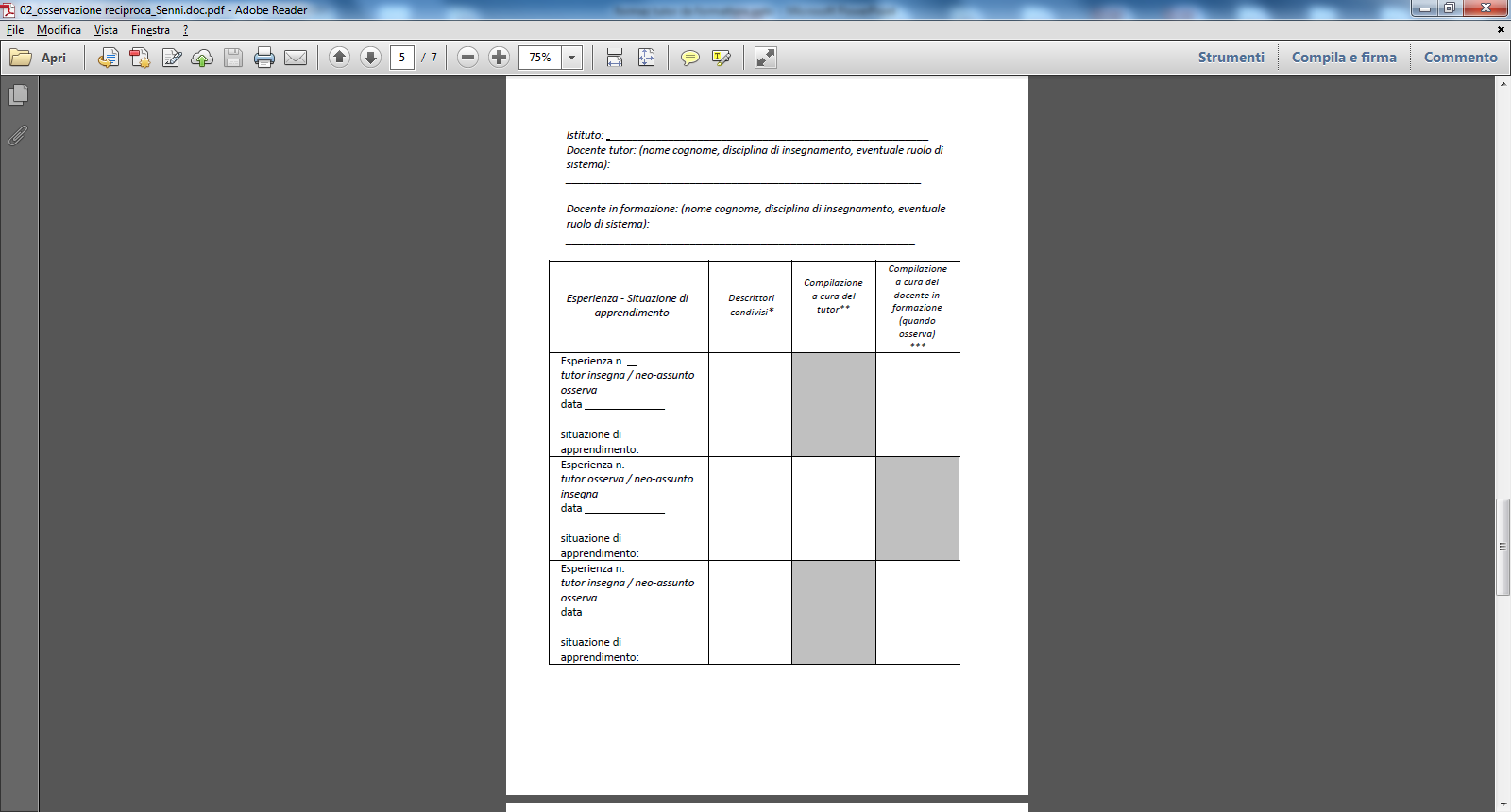 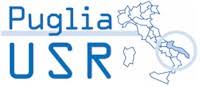 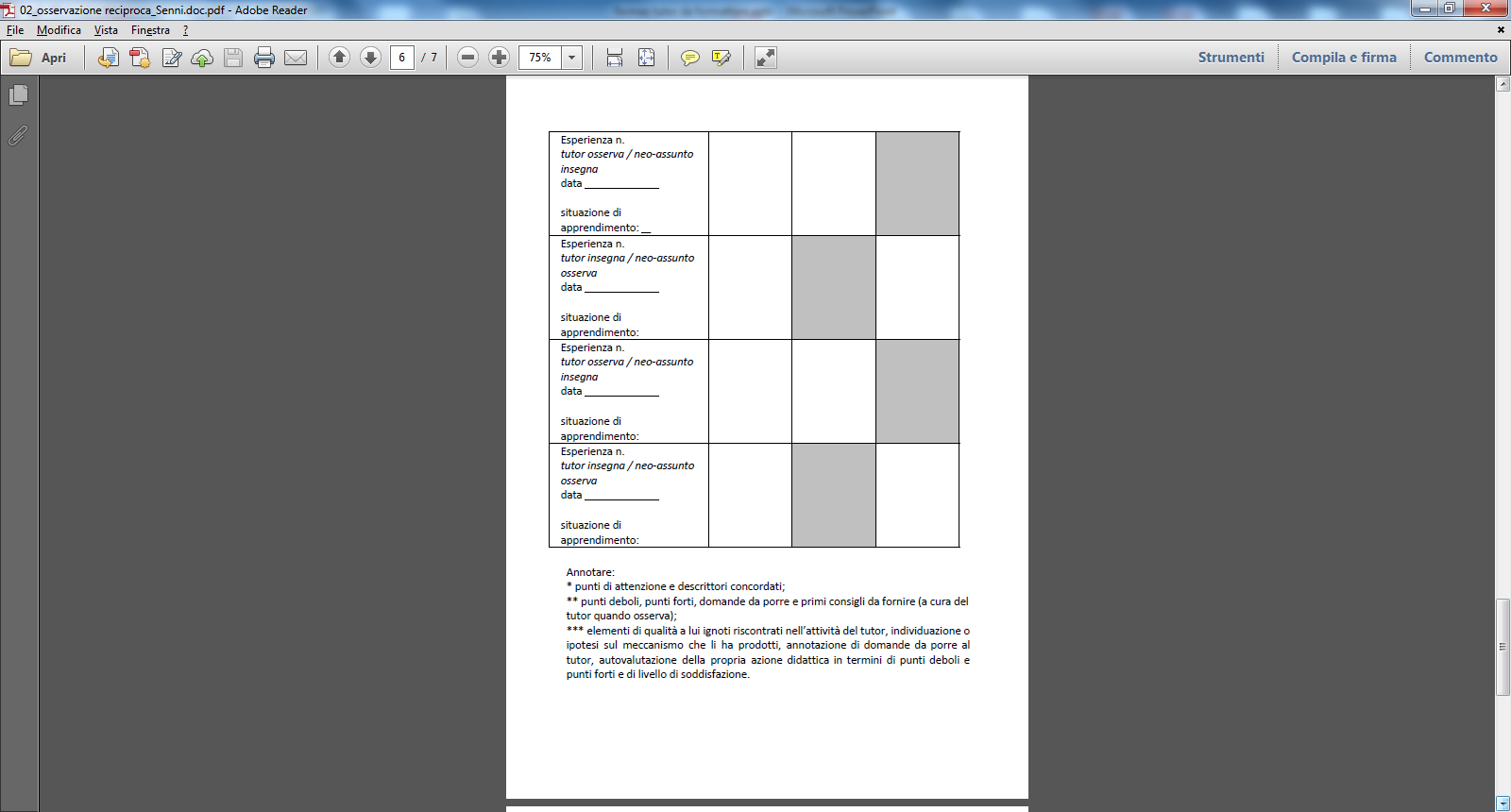 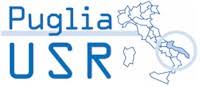 INTESTAZIONE SCUOLA
FORMAZIONE NEOASSUNTI
REGISTRO ATTIVITA’ PEER TO PEER
2017/2018
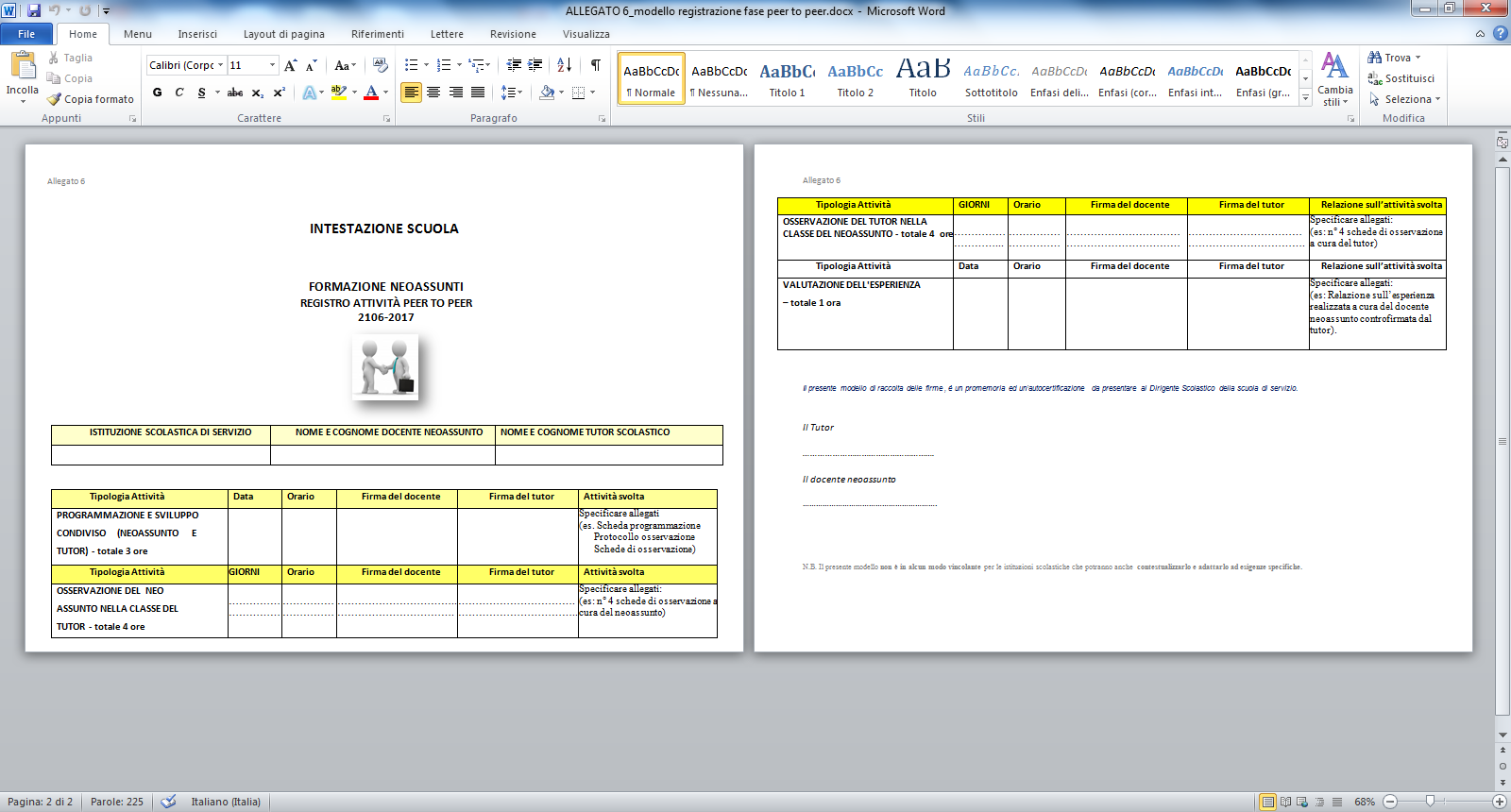 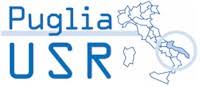 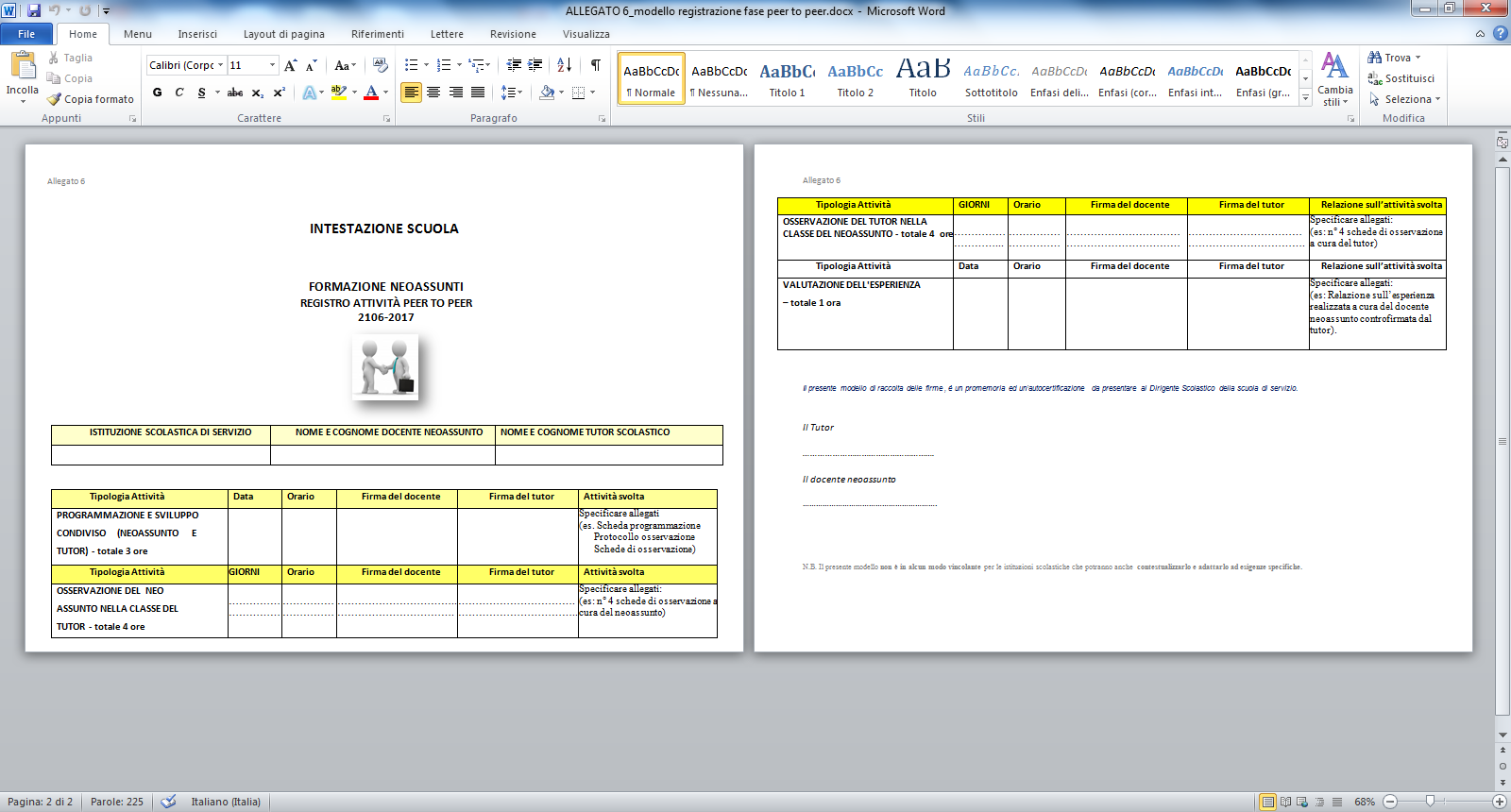 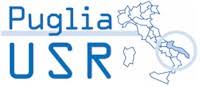 OSSERVAZIONE RECIPROCA
Cosa fa il tutor quando è osservato dal docente in anno di prova e formazione?
Esercita l’attività professionale concordata con attenzione ai descrittori previsti.

Cosa fa il tutor quando osserva il docente in anno di prova e formazione? 
Annota punti deboli, punti forti, domande da porre e primi consigli da fornire al docente neo-assunto.
tutor
OSSERVAZIONE RECIPROCA
Cosa fa il docente in periodo di formazione e prova quando osserva il tutor?

Prende nota degli elementi di qualità riscontrati nell’attività del tutor; individua o fa ipotesi sul meccanismo che li ha prodotti; annota domande da rivolgere al tutor; in seguito al confronto professionale che si instaura con il tutor, compie un’autovalutazione della propria azione didattica in termini di punti di forza e punti di debolezza e di livello di soddisfazione.
Docente nel periodo di formazione e prova
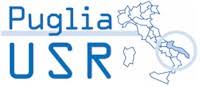 IL PARADIGMA DELLA COMUNITÀ DI PRATICHE
Una parte essenziale della professionalità del tutor si esplica nel capire e mediare situazioni, nel risolvere problemi, nel  contribuire alla costruzione di un contesto collaborativo.
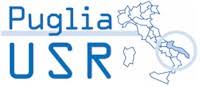 Dall’empatia all’assertività

-La formazione come accompagnamento, autorevole e competente
-Il docente neo-assunto come protagonista della formazione
-Il formatore come tutor: supervisione professionale
-Ascolto, empatia, rispetto, sospensione del giudizio:
per promuovere abilità pro-sociali e capacità metacognitive
-Incrementare il lavoro collaborativo tra docenti
-Costruire la comunità professionale.

(Cerini)
IL PEER TEACHING
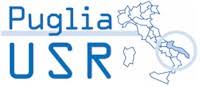 IL FEEDBACK FORMATIVO TRA PARI
Fondamentale è capacità del docente tutor di osservare e di usare un linguaggio rispettoso e mai giudicante.
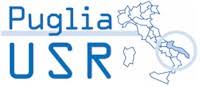 IL FEEDBACK FORMATIVO TRA PARI
Il docente tutor dovrà:

favorire
sostenere
accompagnare  

il docente nel periodo di formazione e prova.
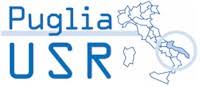 4. Al termine del periodo di formazione e prova, il docente neo-assunto, con la supervisione del docente tutor, traccia un nuovo bilancio di competenze per registrare i progressi di professionalità, l’impatto delle azioni formative realizzate, gli sviluppi ulteriori da ipotizzare.




 
(art.5, comma 4, D.M. 850/2015)
IL BILANCIO FINALE DELLE COMPETENZE
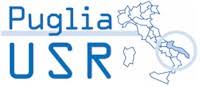 RISULTANZE DELL’ISTRUTTORIA
[…]il docente tutor presenta le risultanze emergenti dall’istruttoria compiuta in merito alle attività formative predisposte ed alle esperienze di insegnamento e partecipazione alla vita della scuola del docente neo-assunto […]


(art.13, comma 3,  D.M. 850/2015)
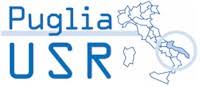 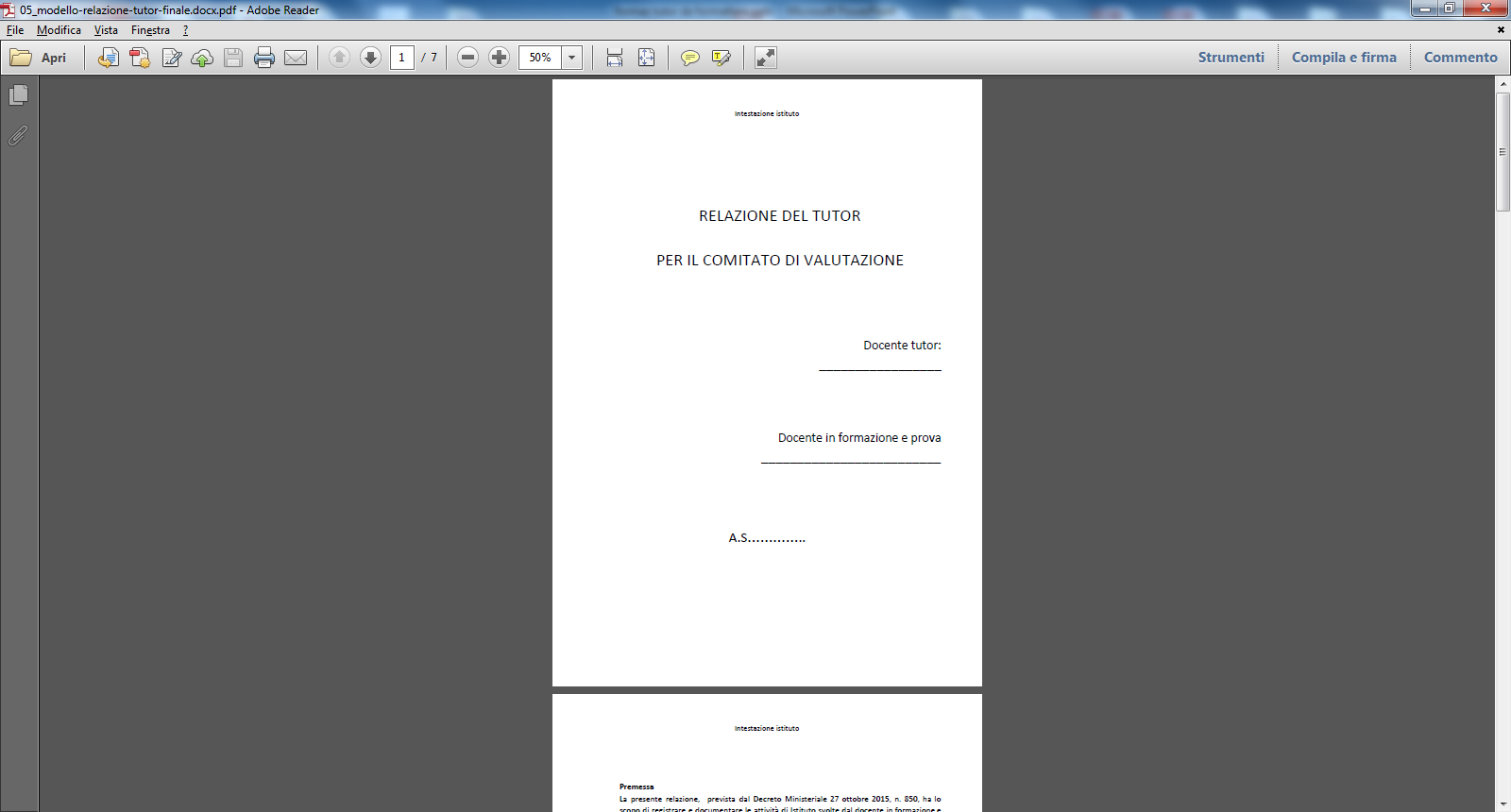 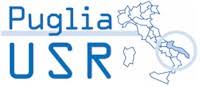 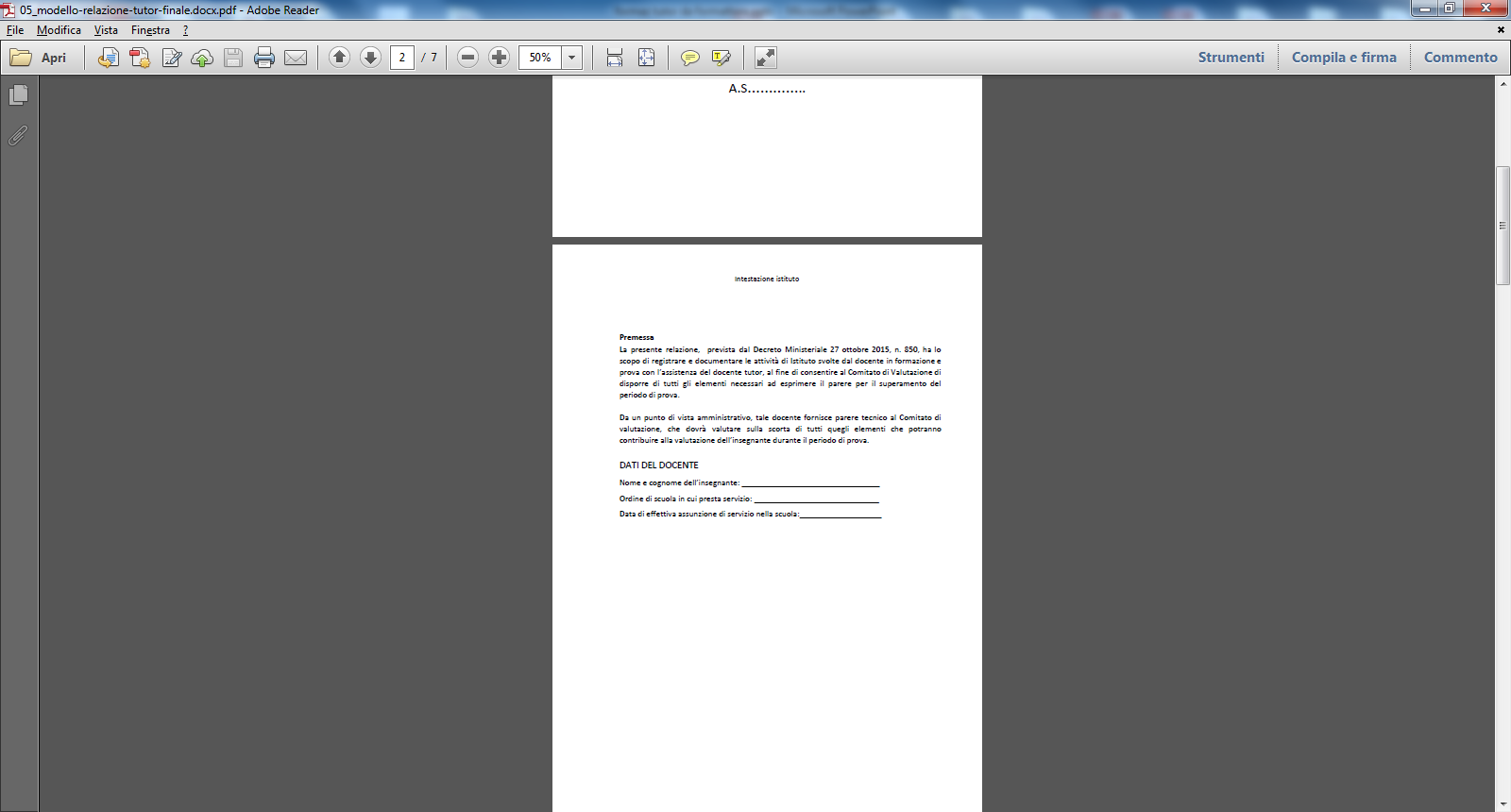 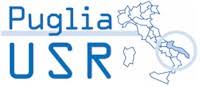 1. Al termine dell’anno di formazione e prova, nel periodo intercorrente tra il termine delle attività didattiche - compresi gli esami di qualifica e di Stato - e la conclusione dell’anno scolastico, il Comitato è convocato dal dirigente scolastico per procedere all’espressione del parere sul superamento del periodo di formazione e di prova.
2. Ai fini di cui al comma 1, il docente sostiene un colloquio innanzi al Comitato; il colloquio prende avvio dalla presentazione delle attività di insegnamento e formazione e della relativa documentazione contenuta nel portfolio professionale, consegnato preliminarmente al dirigente scolastico che lo trasmette al Comitato almeno cinque giorni prima della data fissata per il colloquio. L’assenza al colloquio, ove non motivata da impedimenti inderogabili, non preclude l’espressione del parere. Il rinvio del colloquio per impedimenti non derogabili è consentito una sola volta.

(art. 13 D.M. 850/2015)
Procedure per la valutazione 
del periodo di formazione e di prova
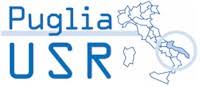 3. All’esito del colloquio, il Comitato si riunisce per l’espressione del parere. Il docente tutor presenta le risultanze emergenti dall’istruttoria compiuta in merito alle attività formative predisposte ed alle esperienze di insegnamento e partecipazione alla vita della scuola del docente neo-assunto. Il dirigente scolastico presenta una relazione per ogni docente comprensiva della documentazione delle attività di formazione, delle forme di tutoring, e di ogni altro elemento informativo o evidenza utile all’espressione del parere.
4. Il parere del Comitato è obbligatorio, ma non vincolante per il dirigente scolastico, che può discostarsene con atto motivato. 




(art. 13 D.M. 850/2015)
Procedure per la valutazione 
del periodo di formazione e di prova
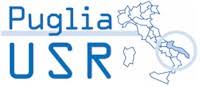 1. Il dirigente scolastico procede alla valutazione del personale docente in periodo di formazione e di prova sulla base dell’istruttoria compiuta, con particolare riferimento a quanto disposto agli articoli 4 e 5, e al parere di cui all’articolo 13. La documentazione è parte integrante del fascicolo personale del docente. 
2. In caso di giudizio favorevole sul periodo di formazione e di prova, il dirigente scolastico emette provvedimento motivato di conferma in ruolo per il docente neo-assunto. 


(art. 14 D.M. 850/2015)
Valutazione 
del periodo di formazione e di prova
Giudizio favorevole e conferma in ruolo
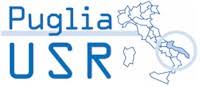 3. In caso di giudizio sfavorevole, il dirigente scolastico emette provvedimento motivato di ripetizione del periodo di formazione e di prova. Il provvedimento indicherà altresì gli elementi di criticità emersi ed individuerà le forme di supporto formativo e di verifica del conseguimento degli standard richiesti per la conferma in ruolo. 
Nel corso del secondo periodo di formazione e di prova è obbligatoriamente disposta una verifica , affidata ad un dirigente tecnico, per l’assunzione di ogni utile elemento di valutazione dell’idoneità del docente. La relazione rilasciata dal dirigente tecnico è parte integrante della documentazione che sarà esaminata in seconda istanza dal Comitato al termine del secondo periodo di prova. La conseguente valutazione potrà prevedere: 
il riconoscimento di adeguatezza delle competenze professionali e la conseguente conferma in ruolo; 
il mancato riconoscimento dell’ adeguatezza delle competenze professionali e la conseguente non conferma nel ruolo ai sensi della normativa vigente. 

(art. 14 D.M. 850/2015)
Valutazione 
del periodo di formazione e di prova
Giudizio sfavorevole e ripetizione del periodo di formazione e prova
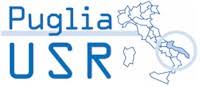 BENEFICI PER IL DOCENTE TUTOR
miglioramento delle proprie pratiche riflessive;
acquisizione di un più alto livello  di responsabilità professionale;
ampliamento della propria visione della professione docente e rinnovato apprezzamento dei vari aspetti  della propria funzione educativa.
(Saffold 2003)

Mangione G.R., Pettenati M.C., Rosa A. (2016). Anno di formazione e prova: analisi del modello italiano alla luce della letteratura scientifica e delle esperienze internazionali . Form@re  - Open Journal per la formazione in rete
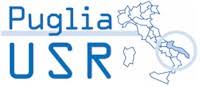 RICONOSCIMENTO ECONOMICO
Per lo svolgimento della funzione di docente tutor, è previsto un riconoscimento economico.
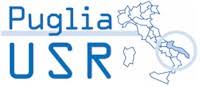 RICONOSCIMENTO ATTIVITÀ DEL TUTOR
Al docente tutor è riconosciuta specifica attestazione dell’attività svolta inserita nel curriculum professionale.
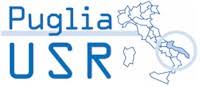 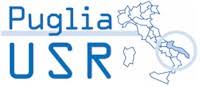 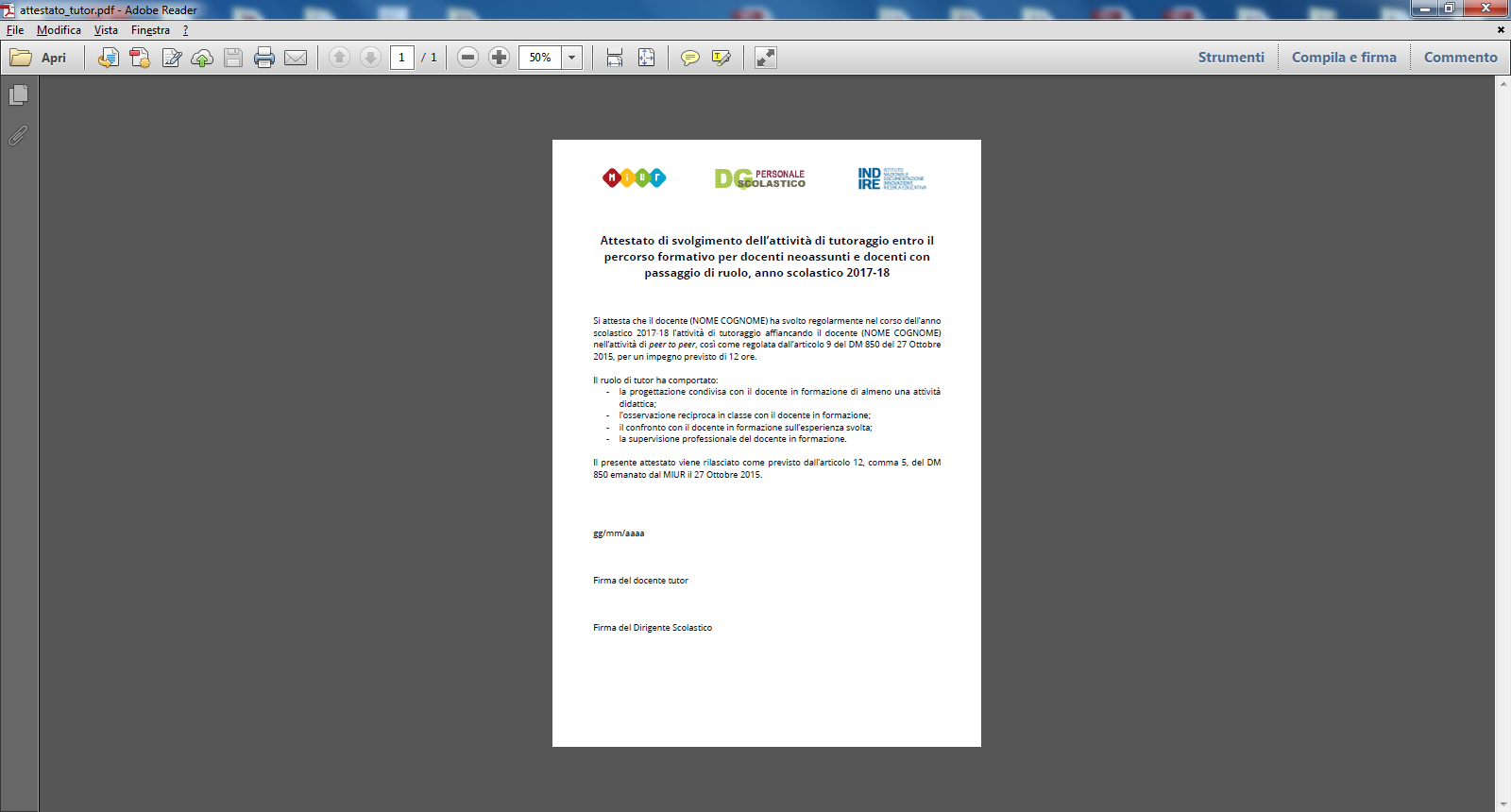 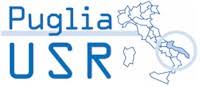 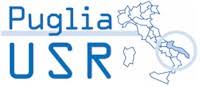 GRAZIE PER L’ASCOLTO
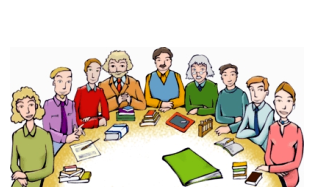